Direct Instruction
Mallory, Tash, Alicia, Sarah & Kristen
What is direct instruction?
A method developed to enhance student learning
Teacher directs content, activities & lesson pacing
Takes students through a systematic learning process
Purpose and meaning to each step of the process
Clear expectations are given and steps are demonstrated
Meant to make good use of students’ time
Students should be actively focused on the topic
What are the components of direct instruction?
Teacher explains what will be taught before teaching
Clear goals are set and understood by students
Assignments are presented in an organized manner
Subject matter is taught concisely 
Monitoring students frequently; questions are answered
Students are given multiple chances to practice
What are different methods/strategies that represent direct instruction?
Lecture/presentation
Demonstration with deductive strategies & questions
Whole class discussion
Recitation
Drill & practice
Structured overview
Compare & contrast
Explicit teaching
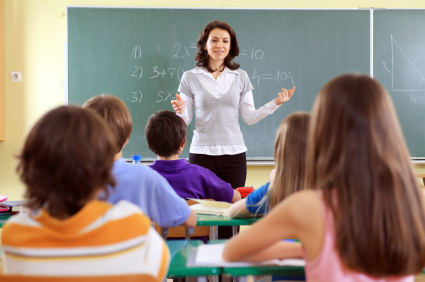 When is direct instruction typically used?
When a new subject or idea is being introduced
Basic reading & math skills that are fundamental to more complex activities
         -Example: prerequisite skills for long-division
History of direct instruction
Oldest Form of teaching
Was not formally introduced until 1960s at University of Illinois by Siegfried Engelmann 
 Was tested on a group of at-risk preschoolers
IQs went up average of 24 points
Theory is that “if children are not learning, the fault lies with the instruction, not the children.”
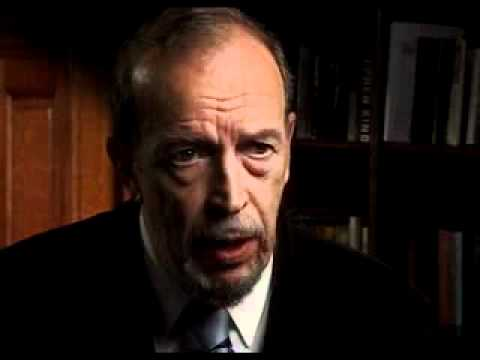 How Direct Instruction can work in the modern classroom
Direct Instruction: Review
Teacher: 
Provides an opportunity for students to recall &/or examine what they have already learned in preparation for current lesson
Student: 
Focus on prerequisite skills and concepts
Check homework
 Link the lesson to previous ones
 Review the previous lesson
Direct Instruction: Present the Lesson
Teacher:
Presents the specific concept(s) and skill(s) to be learned
Student:
Hear what the topic of the lesson is
See what they will be able to do at the end of a lesson
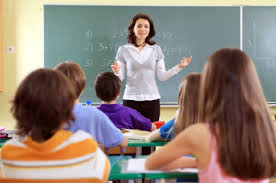 Direct Instruction: Why
Teacher:
States a reason or a need for learning the skill(s) or concept(s)
Student:
See how the lesson is related to the real world
Relate the lesson to their own interests
Discuss how the skill or concept can be applied to other subject areas
Direct Instruction: Explanation
Teacher:
Develops or explains the concepts and skills to be learned
Student:
Use manipulative materials
Have class discussions
Watch videos
Read explanations in textbooks
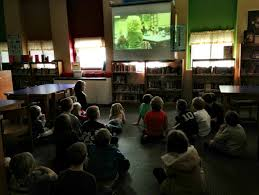 Direct Instruction: Guided Practice
Teacher:
Closely supervises the students as they begin to progress by completing one or two short tasks at a time
Student
Complete Math problems
Complete handwriting
Read a paragraph
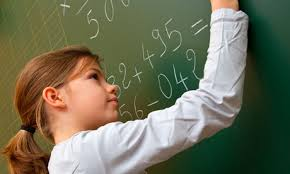 Direct Instruction: Independent Practice
Teacher:
Allows students to work with little or no teacher interaction
Student:
Complete seatwork assignments
Complete homework assignments
Play games related to specific skills or concepts
Direct Instruction: Mastery
Teacher:
Check students’ work
Continuously check for excellence
Student:
Successfully demonstrate their skills and knowledge they acquired
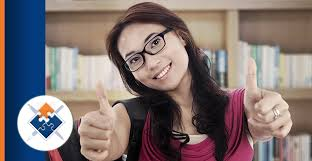 Criticism of direct instruction
If used ineffectively students won’t be engaged
Teacher in front of the classroom
Not all students benefit from direct instruction
Doesn’t work well for all subject matter
Now it’s your turn……
References
http://www.d.umn.edu/~hrallis/courses/3204fa04/planning/instr_strats.htm

http://education.purduecal.edu/Vockell/EdPsyBook/Edpsy2/edpsy2_direct.htm

http://www.education.com/reference/article/direct-instruction/

http://esolonline.tki.org.nz/ESOL-Online/Teacher-needs/Pedagogy/ESOL-teaching-strategies/Reading/Structured-overview

http://www.educ.ualberta.ca/staff/olenka.bilash/best%20of%20bilash/inductivedeductive.html